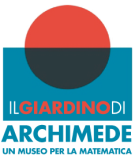 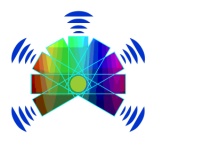 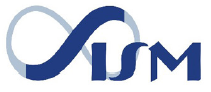 Progetto Lauree Scientifiche
Società Italiana di Storia delle Matematiche
Numerazione e metodi di calcolo dall'Antichità al Medioevo.
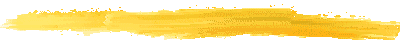 Numeri per contare, 
numeri per misurare
1. Contare
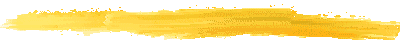 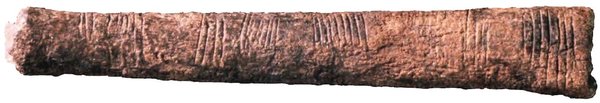 1. Contare
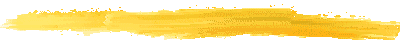 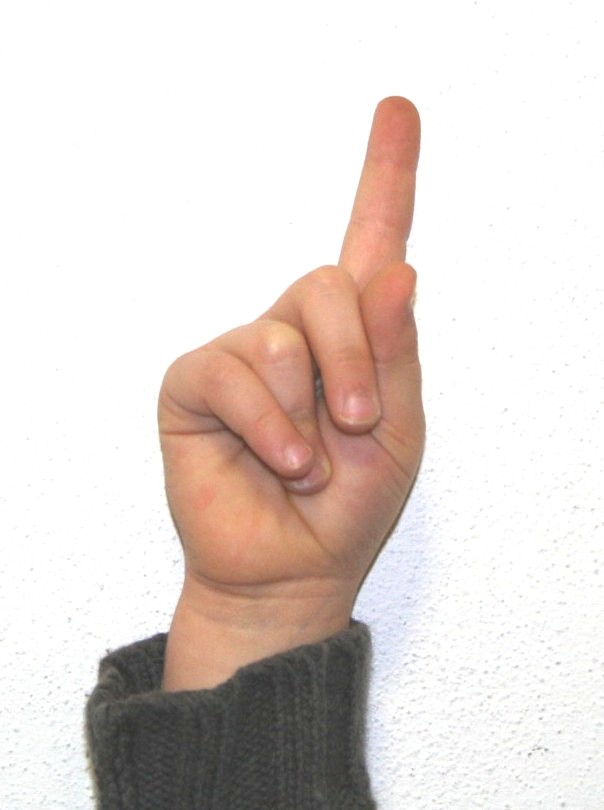 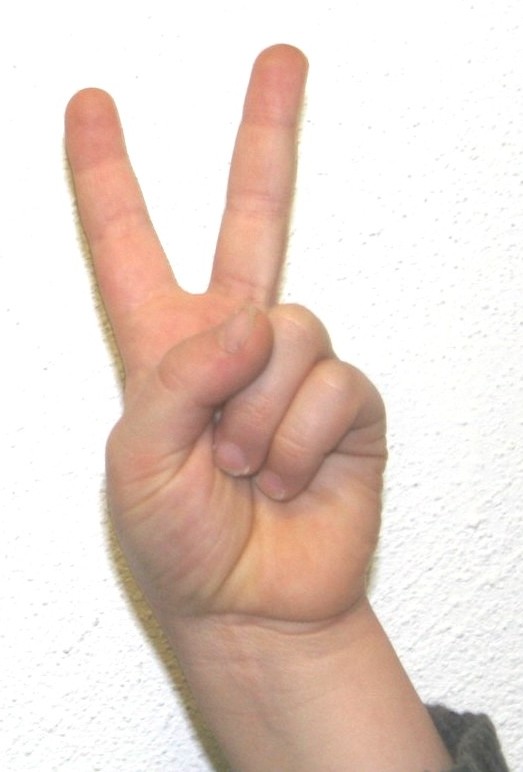 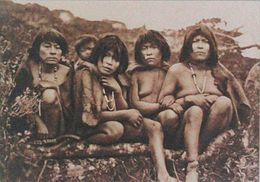 ūkoali
Yamana della terra del Fuoco
kembai
metan
1. Contare
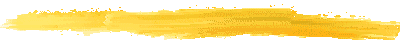 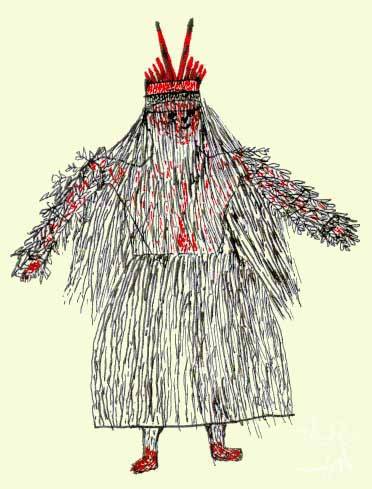 1	tokàle
2	ahàge
3	ahàge tokàle
4	ahàge ahàge
5	ahàge ahàge tokàle
6	ahàge ahàge ahàge
Bakairi (Brasile)
1. Contare
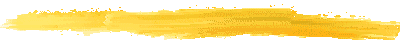 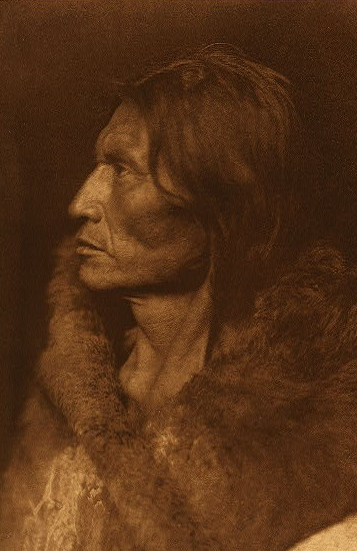 1        kumi 
2       wal 
3       niupa 
4       wal-wal 
5       mata sip  (dita della mano)
6	matlalkabe (dita della mano superate)
7	matlalkabe pura kumi (dita della mano superate e 1)
8	matlalkabe pura wal (dita della mano superate e 2)
9	matlalkabe pura niupa (dita della mano superate e 3)
10	mata wal sip  (dita delle due mani)
Indiani Mosquitos
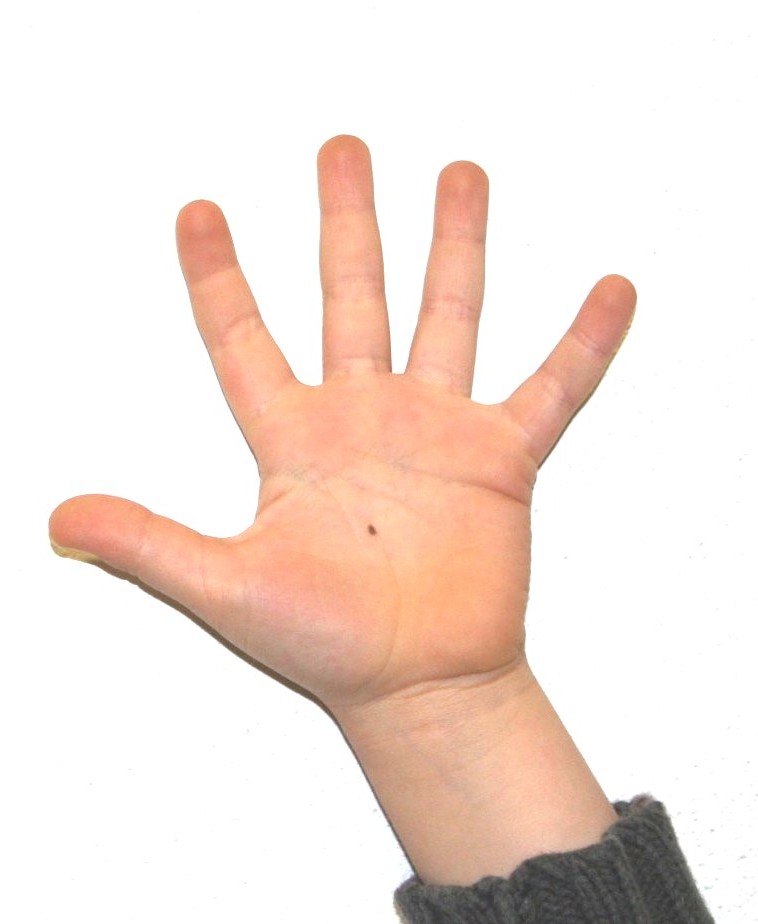 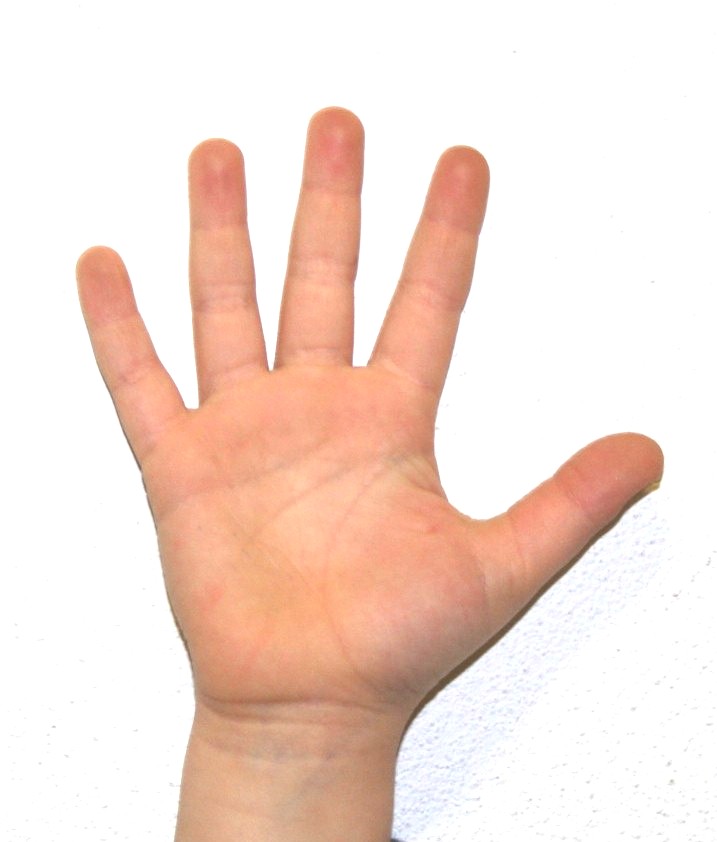 1. Contare
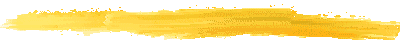 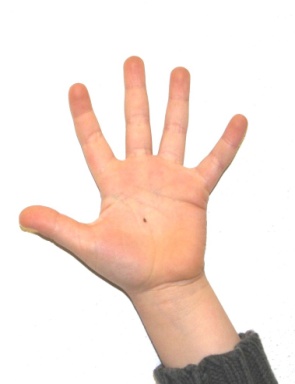 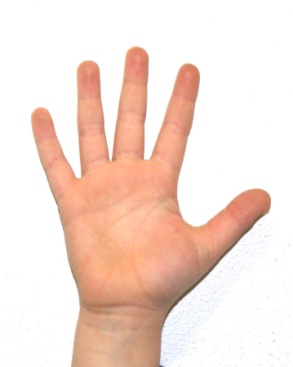 1. Contare
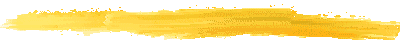 10	deich
				20	fiche 
				30	fiche a deich (venti e dieci)
				40	dhá fhichead  (due venti)
				50	dhá fhichead a deich (due venti e dieci)
				60	trí fichid  (tre venti)
				70	trí fichid a deich (tre venti e dieci)
				80	ceithre fichid  (quattro venti)
				90	ceithre fichid a deich (quattro venti e dieci)
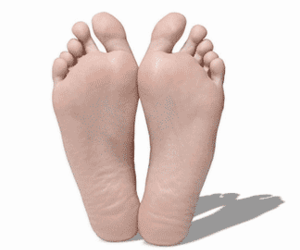 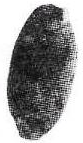 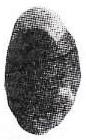 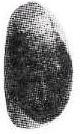 1
1
1
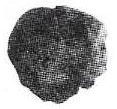 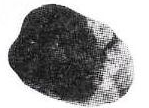 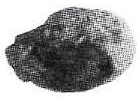 10
10
10
2. Rappresentare
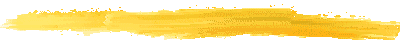 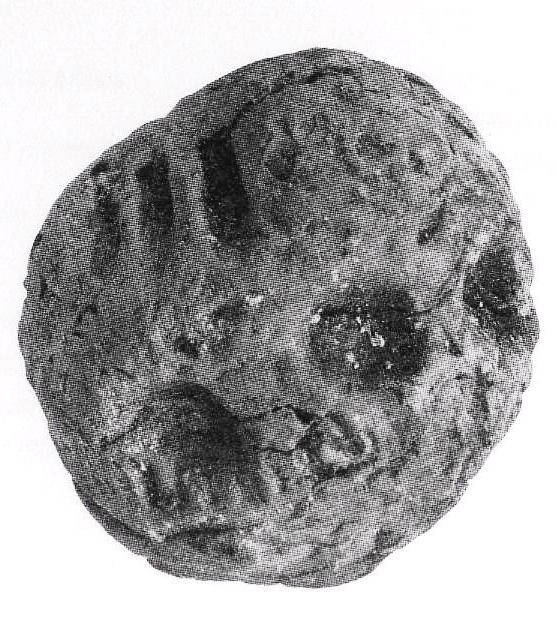 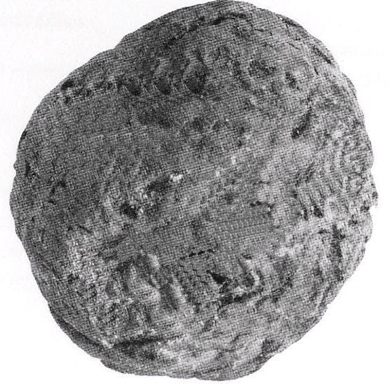 Susa (Iran) 3300 a. C.
2. Rappresentare
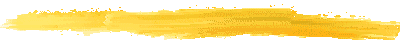 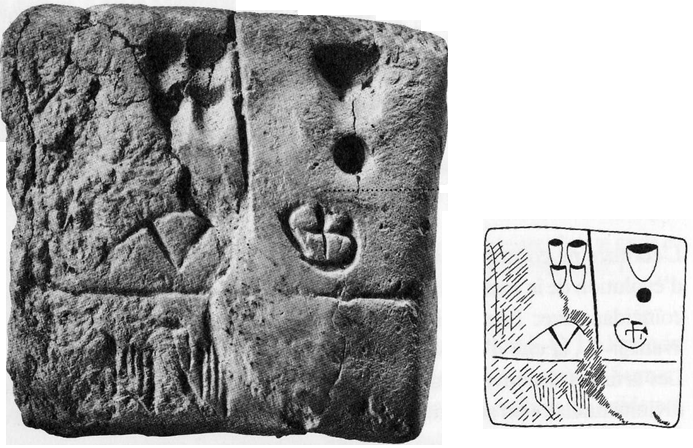 2. Rappresentare
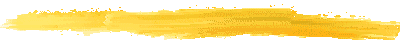 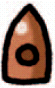 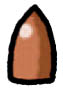 600
1
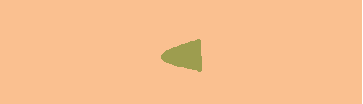 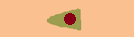 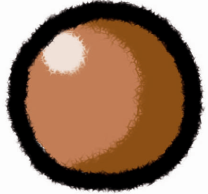 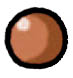 3600
10
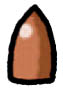 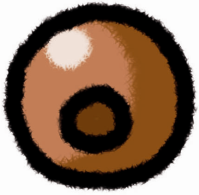 36000
60
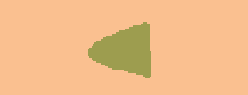 2. Rappresentare
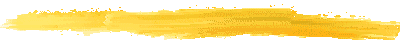 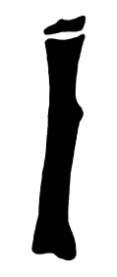 1
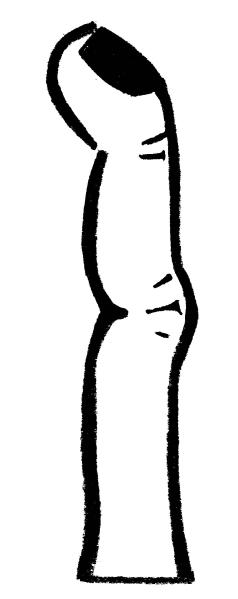 10.000
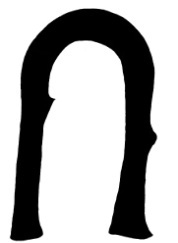 10
100.000
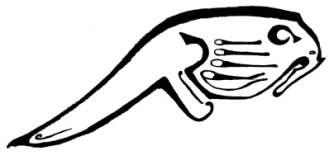 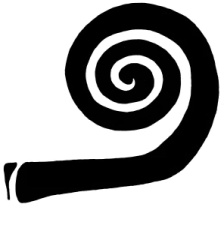 100
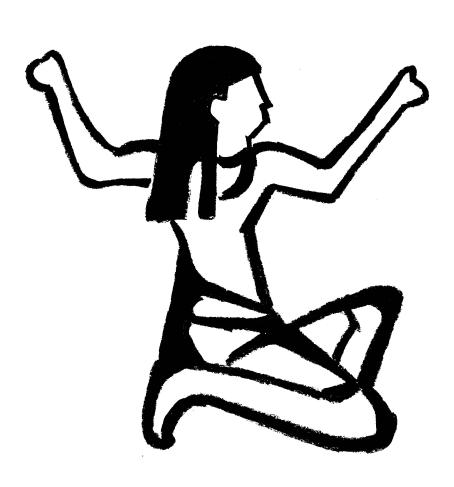 1.000.000
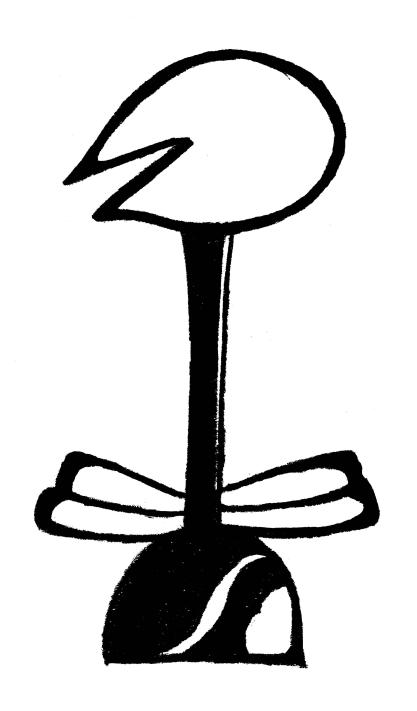 1000
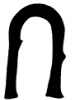 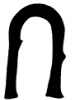 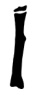 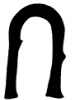 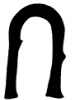 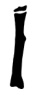 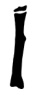 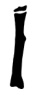 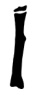 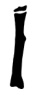 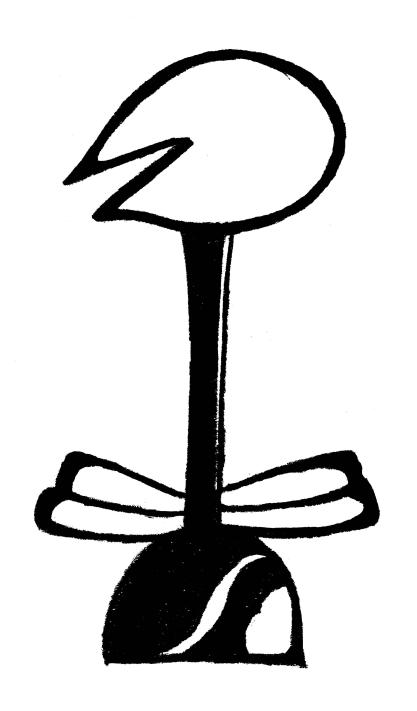 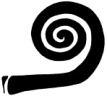 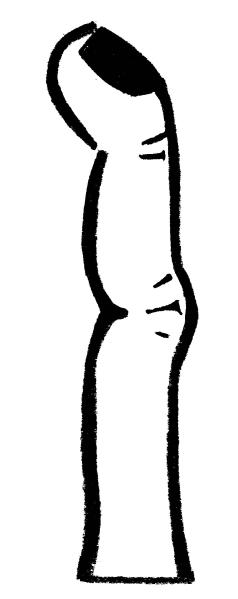 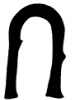 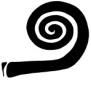 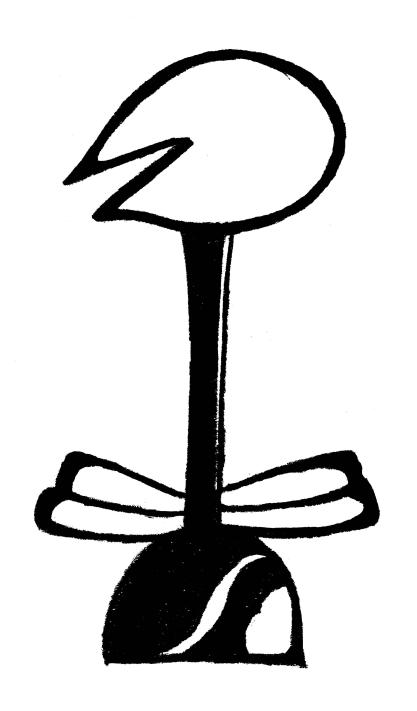 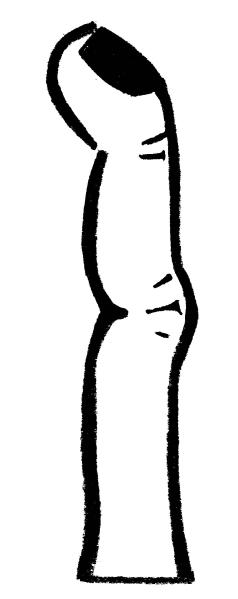 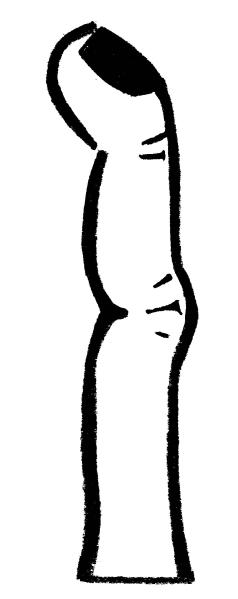 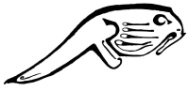 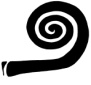 2. Rappresentare
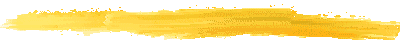 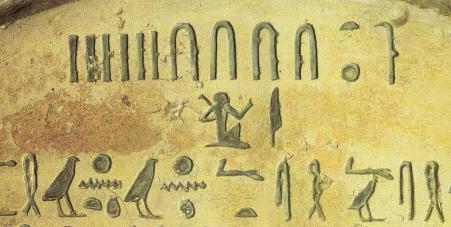 46
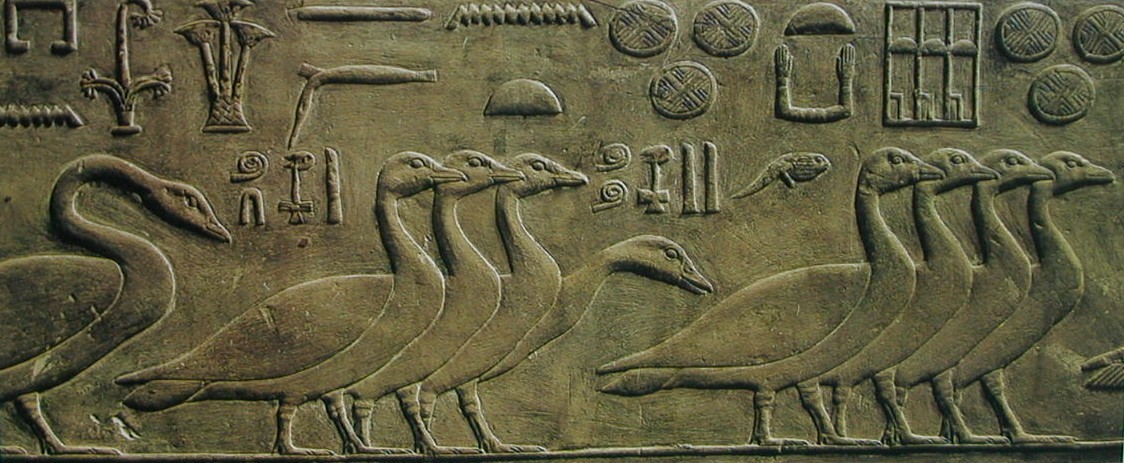 11.110
121.200
2. Rappresentare
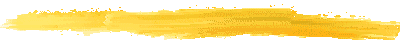 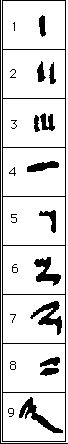 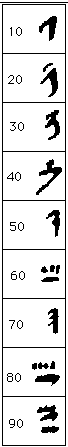 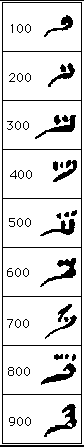 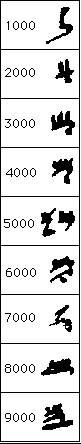 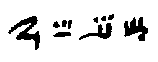 3567
2. Rappresentare
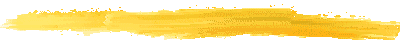 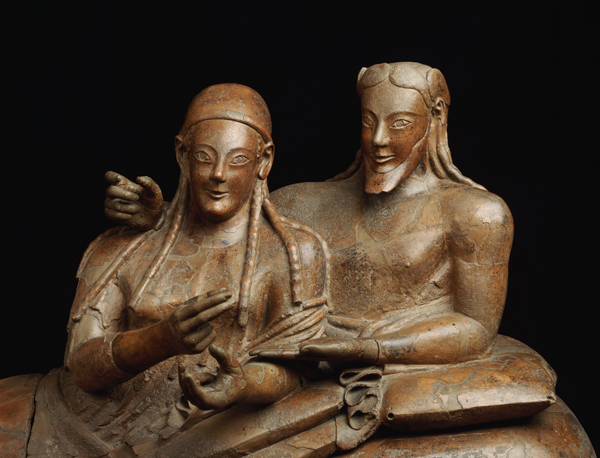 2. Rappresentare
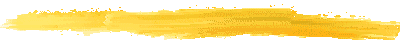 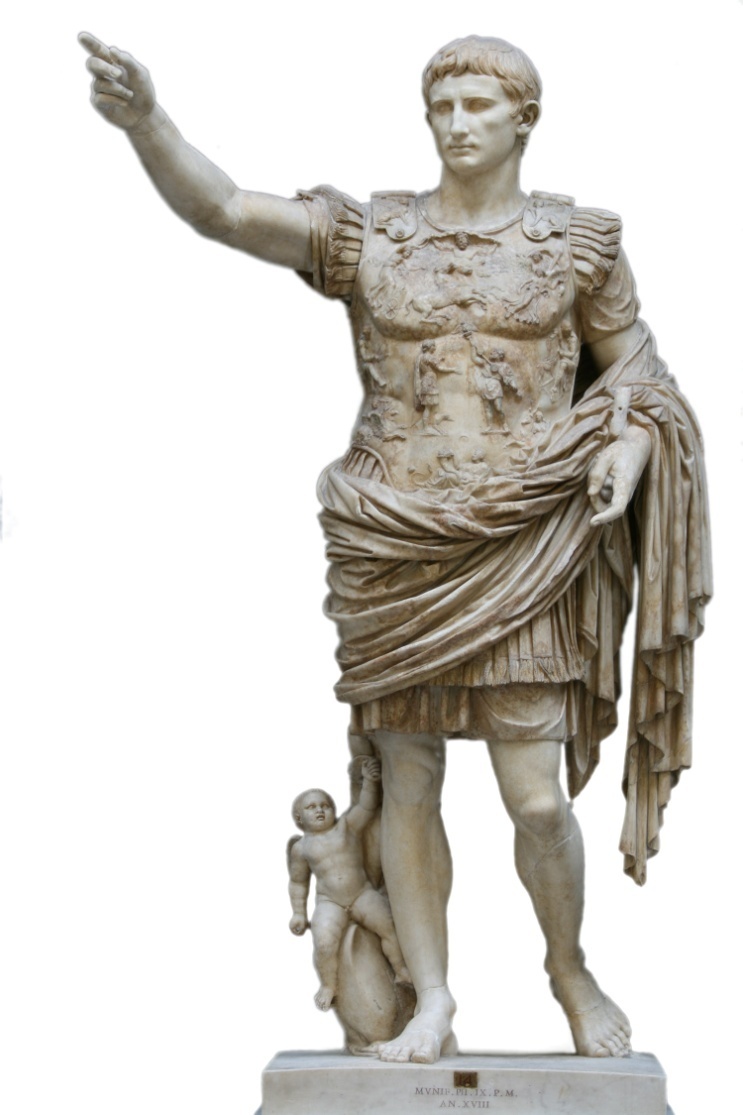 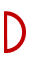 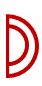 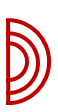 2. Rappresentare
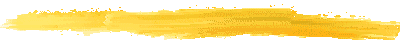 I
V
C
X
L
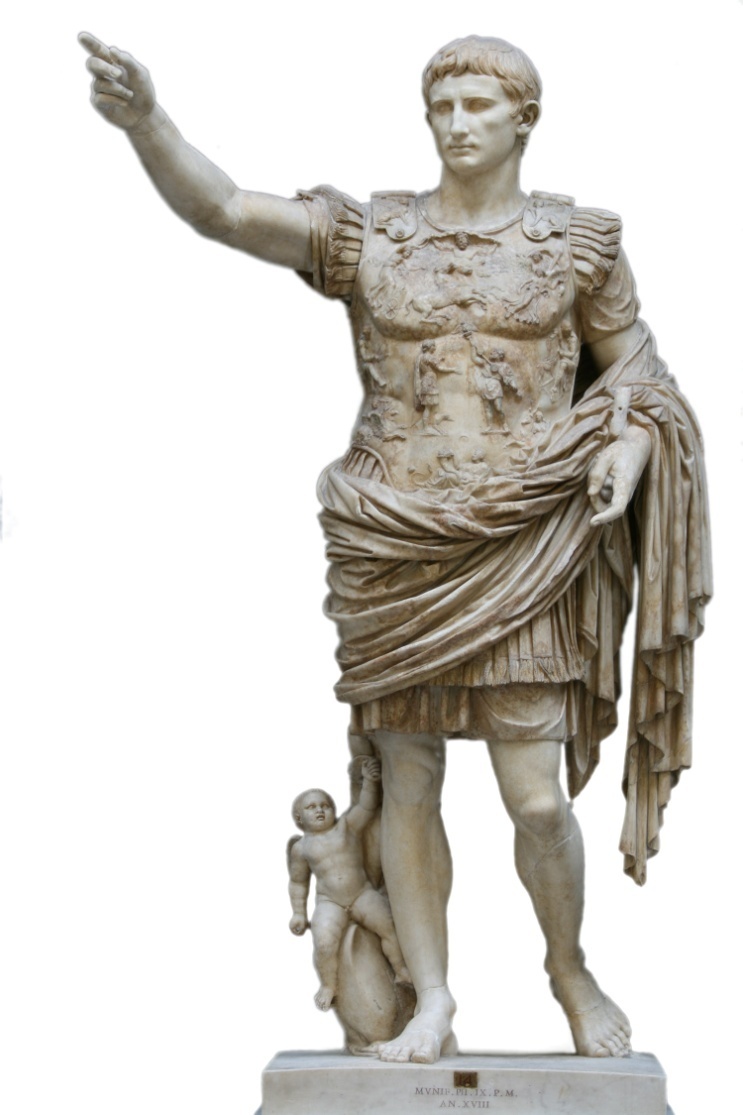 D
M
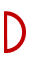 C
V
X
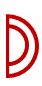 L
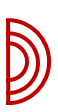 2. Rappresentare
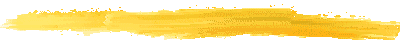 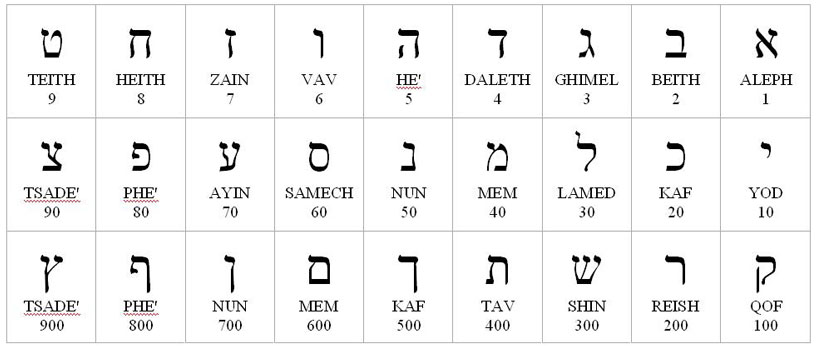 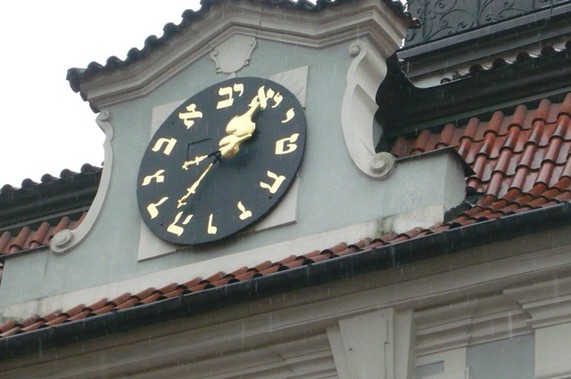 2. Rappresentare
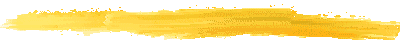 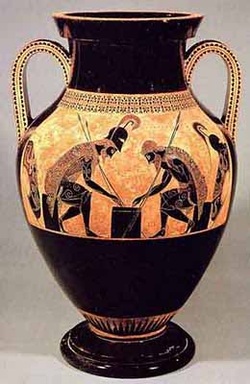 I
Η
Δ
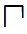 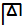 Μ
Χ
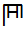 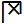 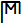 ΗΗΗΧΧ   II
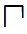 327
2. Rappresentare
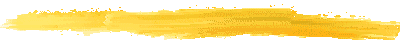 
a
1
6
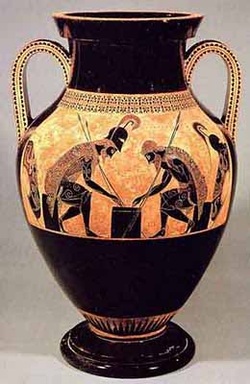 b
2
z
7
g
h
3
8
d
q
4
9
e
5
2. Rappresentare
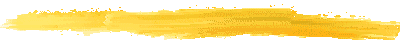 i
10
x
60
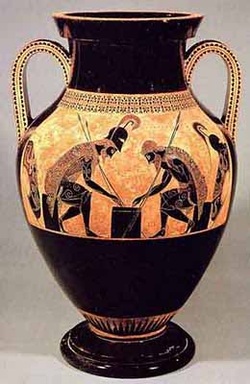 k
20
o
70
l
30
p
80
m
40
90
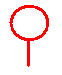 n
50
2. Rappresentare
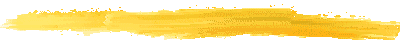 r
100
c
600
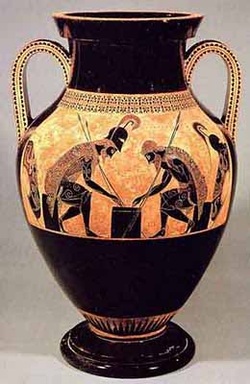 s
200

700
t
300
w
800
u
400
900
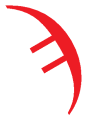 j
500
2. Rappresentare
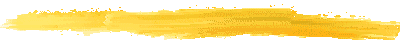 ˏa
1000
ˏ
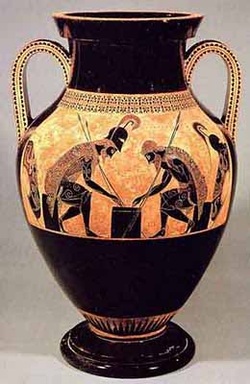 6000
ˏb
2000
ˏz
7000
ˏg
3000
ˏh
8000
ˏd
4000
ˏq
9000
ˏe
5000
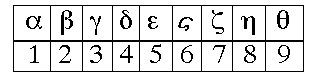 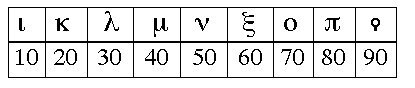 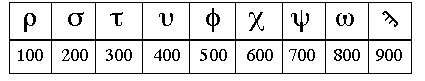 2. Rappresentare
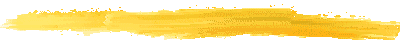 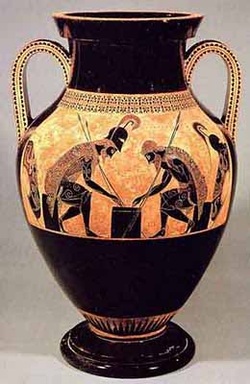 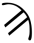 nd
54
yx
760
ˏatxg
1363
2. Rappresentare
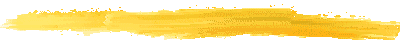 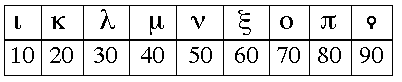 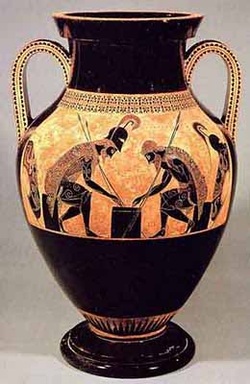 ˏi
10000
ˏk
20000
ˏl
30000
2. Rappresentare
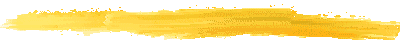 Il nostro sistema numerico ha un periodo 1000:
327			trecentoventisette
327.000 		trecentoventisettemila
327.000.000 	   	trecentoventisettemilioni
327.135.422 	   	trecentoventisettemilioni
			centotrentacinquemila
		           	quattrocentoventidue
a
M
b
M
g
M
2. Rappresentare
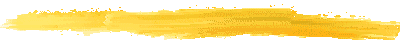 Il sistema dei Greci aveva periodo 10.000
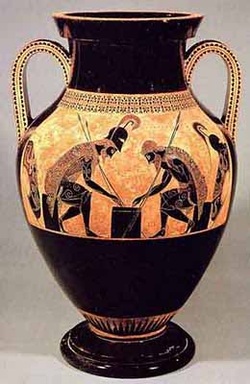 10000
20000
30000
2. Rappresentare
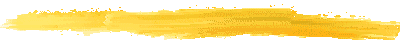 Alcuni pensano, o re Gelone, che il numero dei granelli di sabbia sia infinito in quantità: non intendo soltanto la sabbia che si trova nei dintorni di Siracusa e del resto della Sicilia, ma anche quella che si trova in ogni altra regione, abitata o deserta. Altri ritengono che questo numero non sia infinito, ma che non possa esistere un numero esprimibile che superi questa quantità di sabbia.
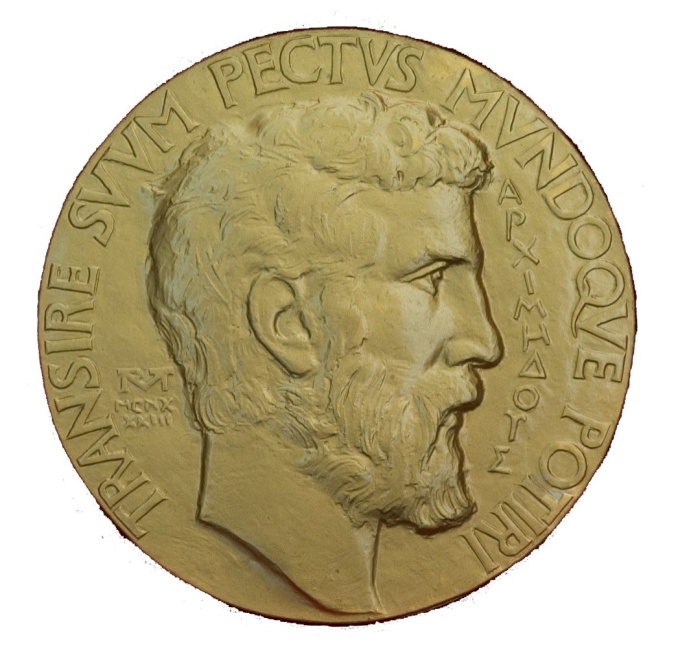 2. Rappresentare
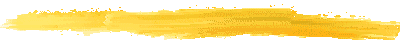 ΝΕΡΩΝ
1005
ΙΔΙΑΝ ΜΗΤΕΡΑ 
ΑΠΕΚΤΕΙΝΕ
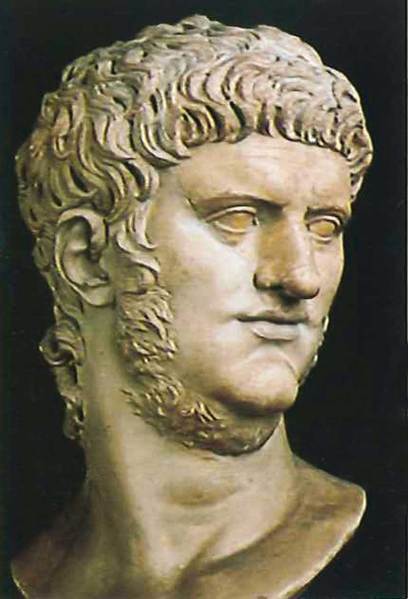 2. Rappresentare
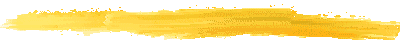 Chi ha intelletto, calcoli la cifra della bestia: giacché è cifra che indica un uomo e la sua cifra è seicentosessantasei. 

E le fu data una bocca che proferiva parole arroganti ed empie; e le fu
dato potere di agire per mesi quarantadue. (Apocalisse 13)
DIOCLES  AVGVSTVS
VICARIVS  FILII  DEI
2. Rappresentare
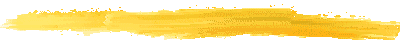 A     B     C     D     E     F     G    H     I     K     L    M   N   O
1     2      3     4     5     6     7    8     9   10   20  30  40  50
 P      Q      R      S     T       U      V      W      X      Y      Z
60    70    80    90  100   110  120  130  140  150  160
Chi ha intelletto, calcoli la cifra della bestia: giacché è cifra che indica un uomo e la sua cifra è seicentosessantasei. 

E le fu data una bocca che proferiva parole arroganti ed empie; e le fu
dato potere di agire per mesi quarantadue. (Apocalisse 13)
L’empereur Napoleon
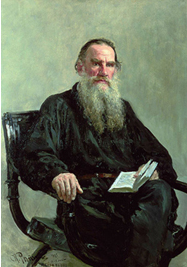 Quarante deux
L’russe Besuhof
2. Rappresentare
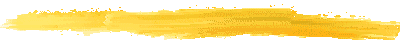 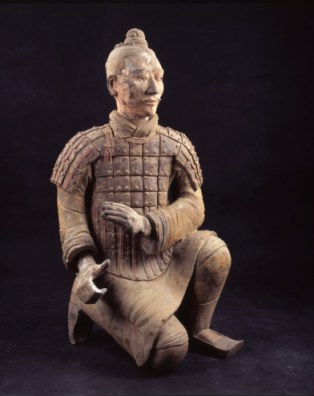 2. Rappresentare
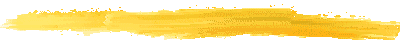 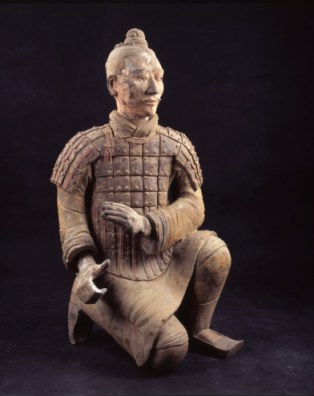 147
493
5088
2. Rappresentare
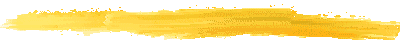 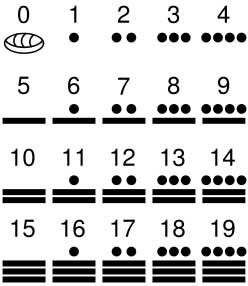 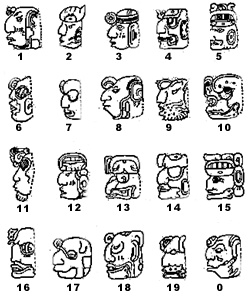 2. Rappresentare
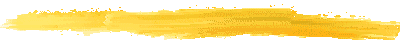 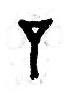 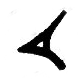 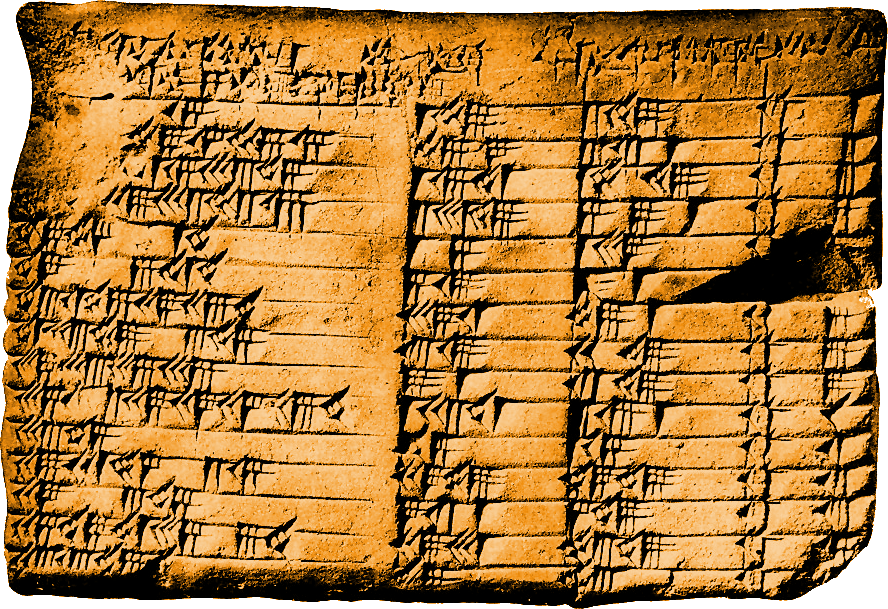 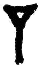 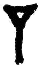 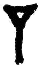 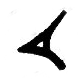 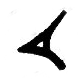 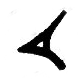 33
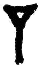 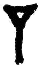 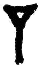 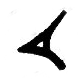 321
?
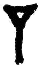 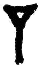 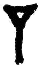 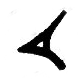 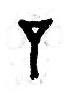 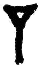 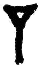 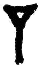 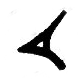 3615
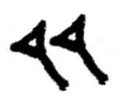 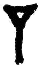 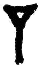 3. Misurare
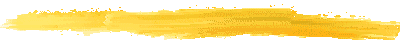 Multipli e  sottomultipli
Dito
Palmo			   4 dita
Mano			   5 dita
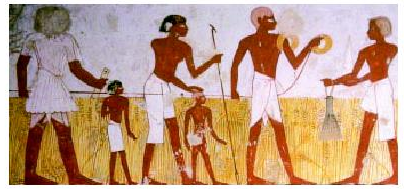 Remen			5 palmi
Cubito
6 palmi
Cubito reale		7 palmi
Khet		           100 cubiti
Iteru		     20.000 cubiti
1
1
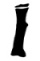 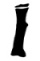 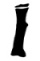 3
2
1
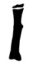 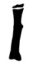 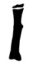 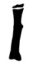 4
2
3
1
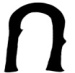 10
1
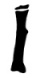 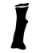 12
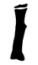 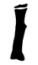 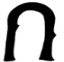 3. Misurare
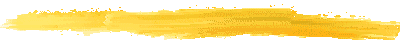 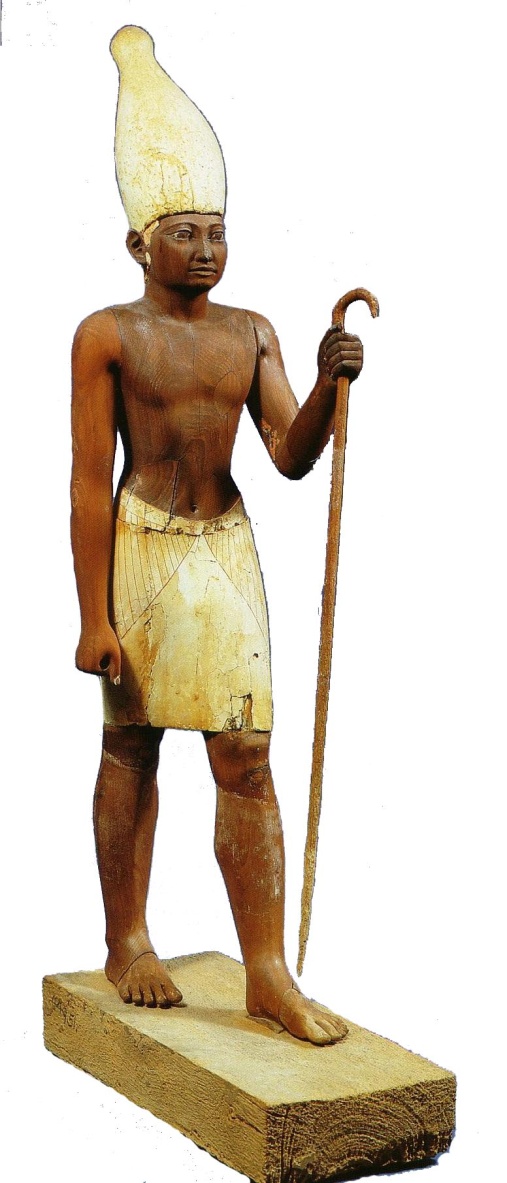 Le frazioni
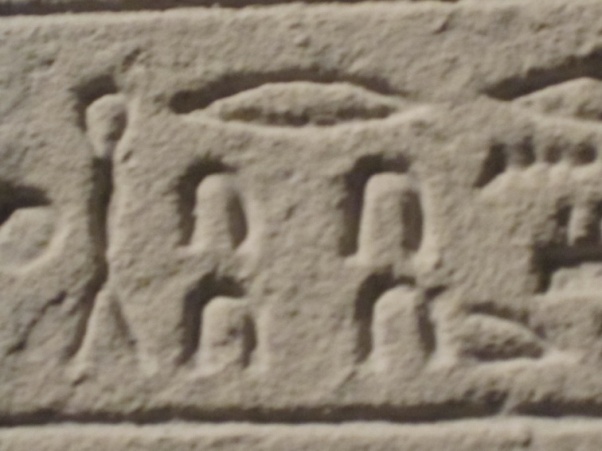 3. Misurare
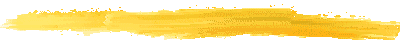 Le frazioni
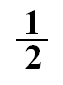 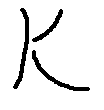 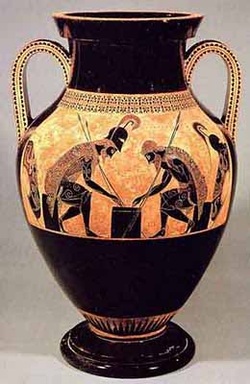 g
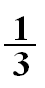 z
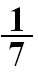 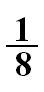 h
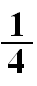 d
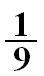 q
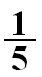 e
ς
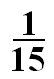 ie
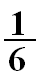